Beleggersadvies
Uw docent
B.BUSSCHAERT bestuurder Mexem be
Onze adviezen zijn geen aan/verkoop opdrachten voor persoonlijke vermogensbeheer
Maar louter informatie  berichten
Fondsen overzicht
Obligaties overzicht
Aandelen overzicht
Met de hulp van VECTOR VEST UNIVERSITY TRAINING
UITGEVER  MANON BUSSCHAERT PIERSLN 113 KNOKKE-HEIST
2/7/2024
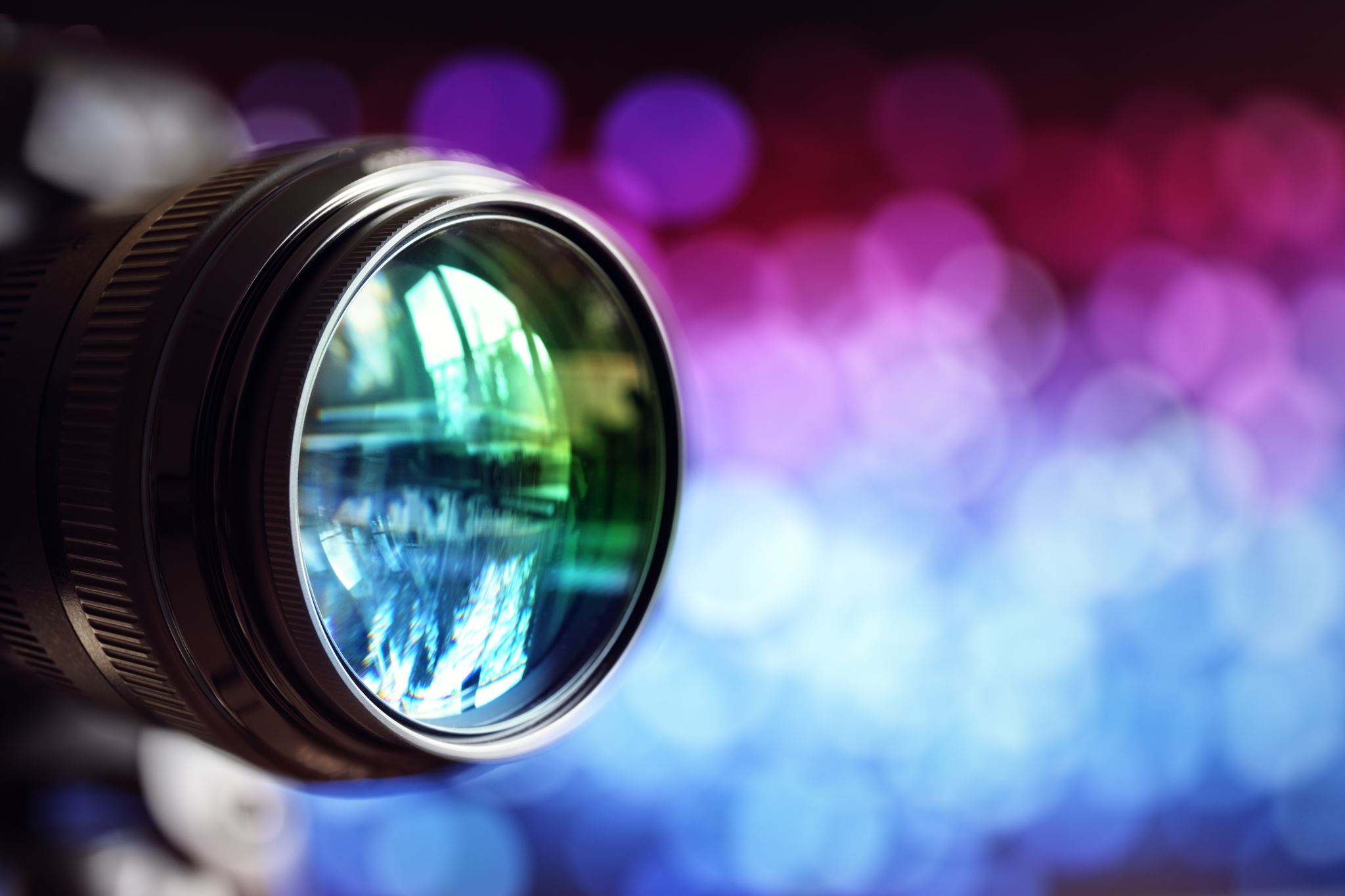 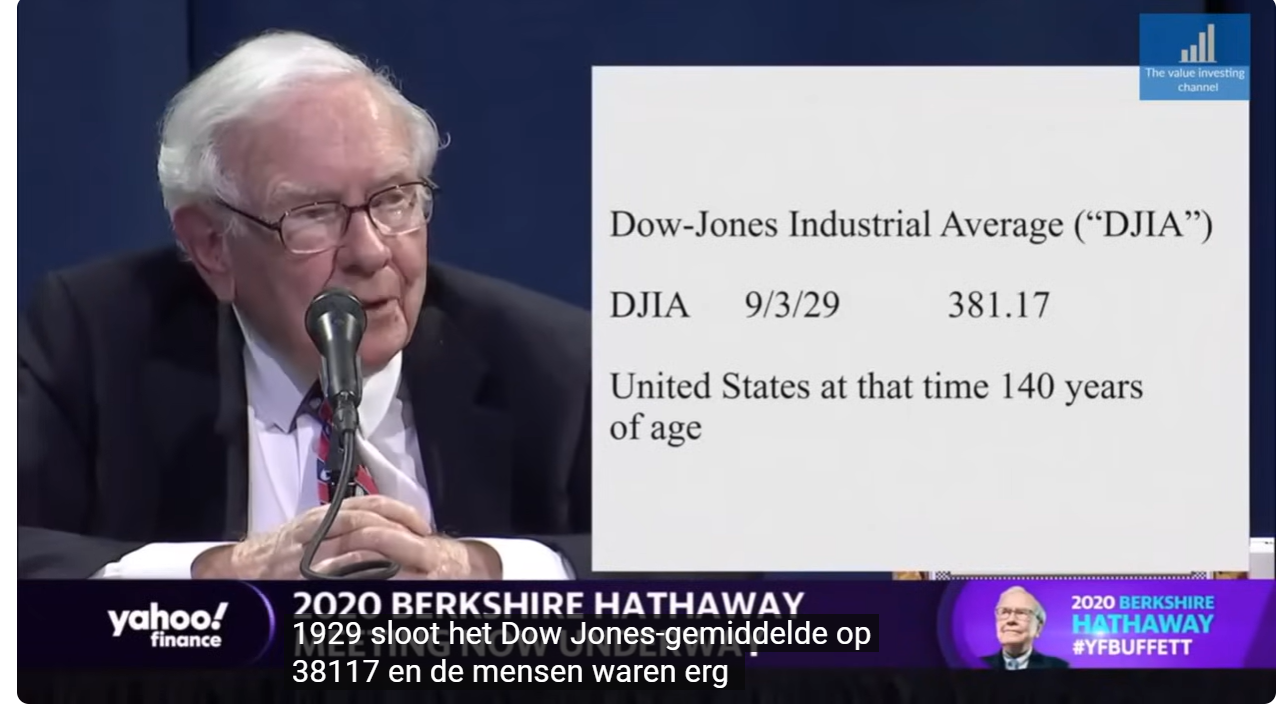 https://youtu.be/e7c87iaDSXI
https://youtu.be/e7c87iaDSXI
2/7/2024
2
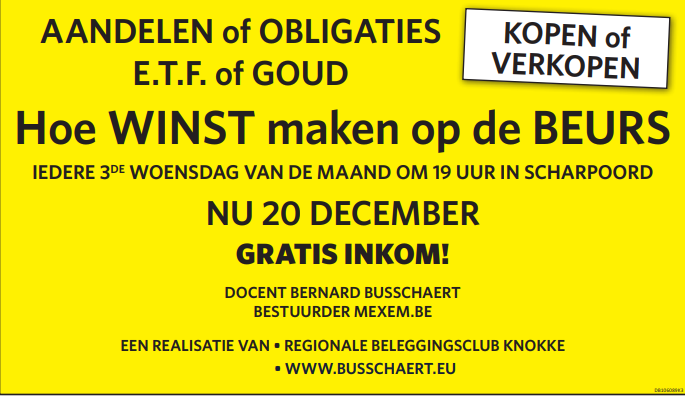 21 februari 2024
2/7/2024
3
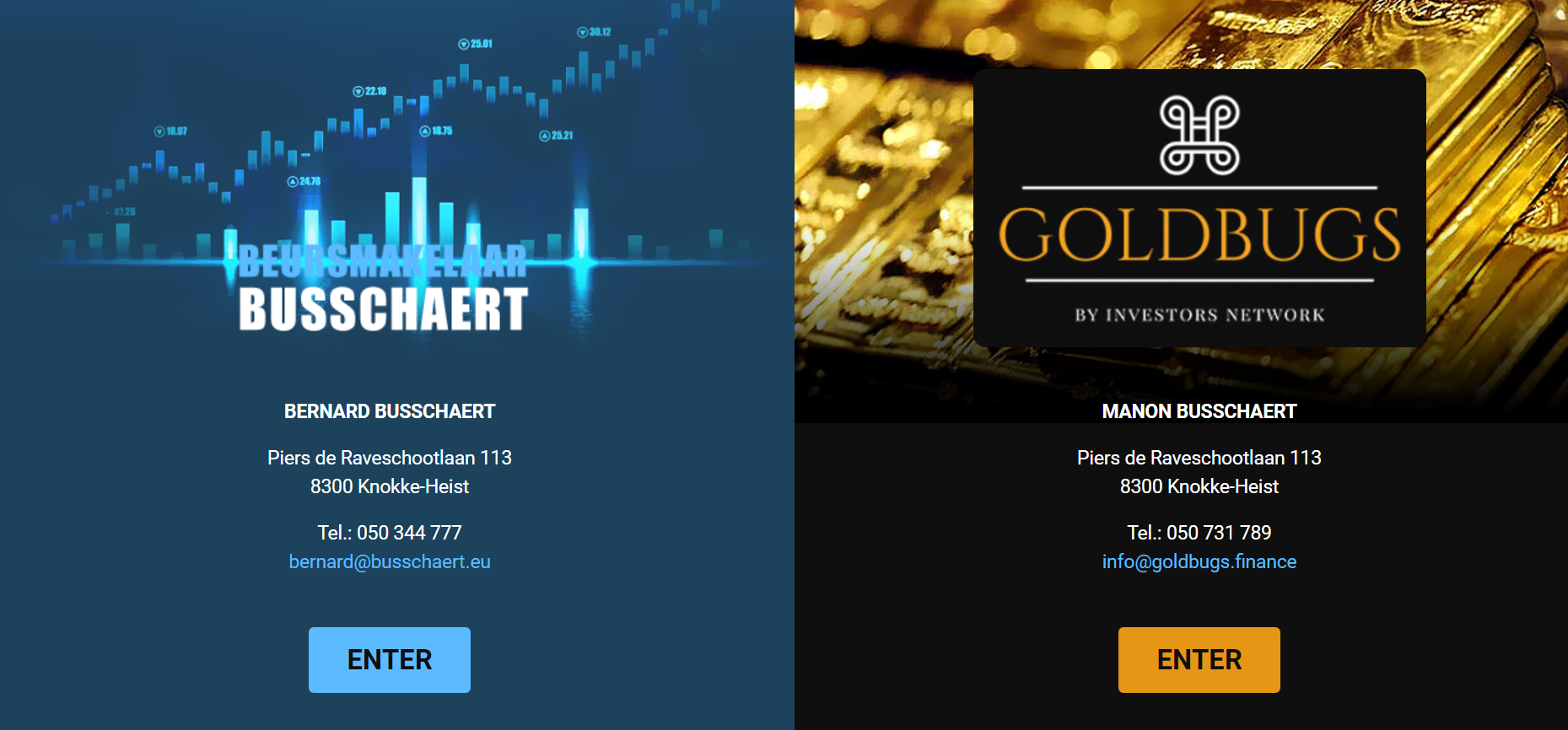 PRIVATE PORTFOLIO MASTERS
UW GOUDBANK
2/7/2024
4
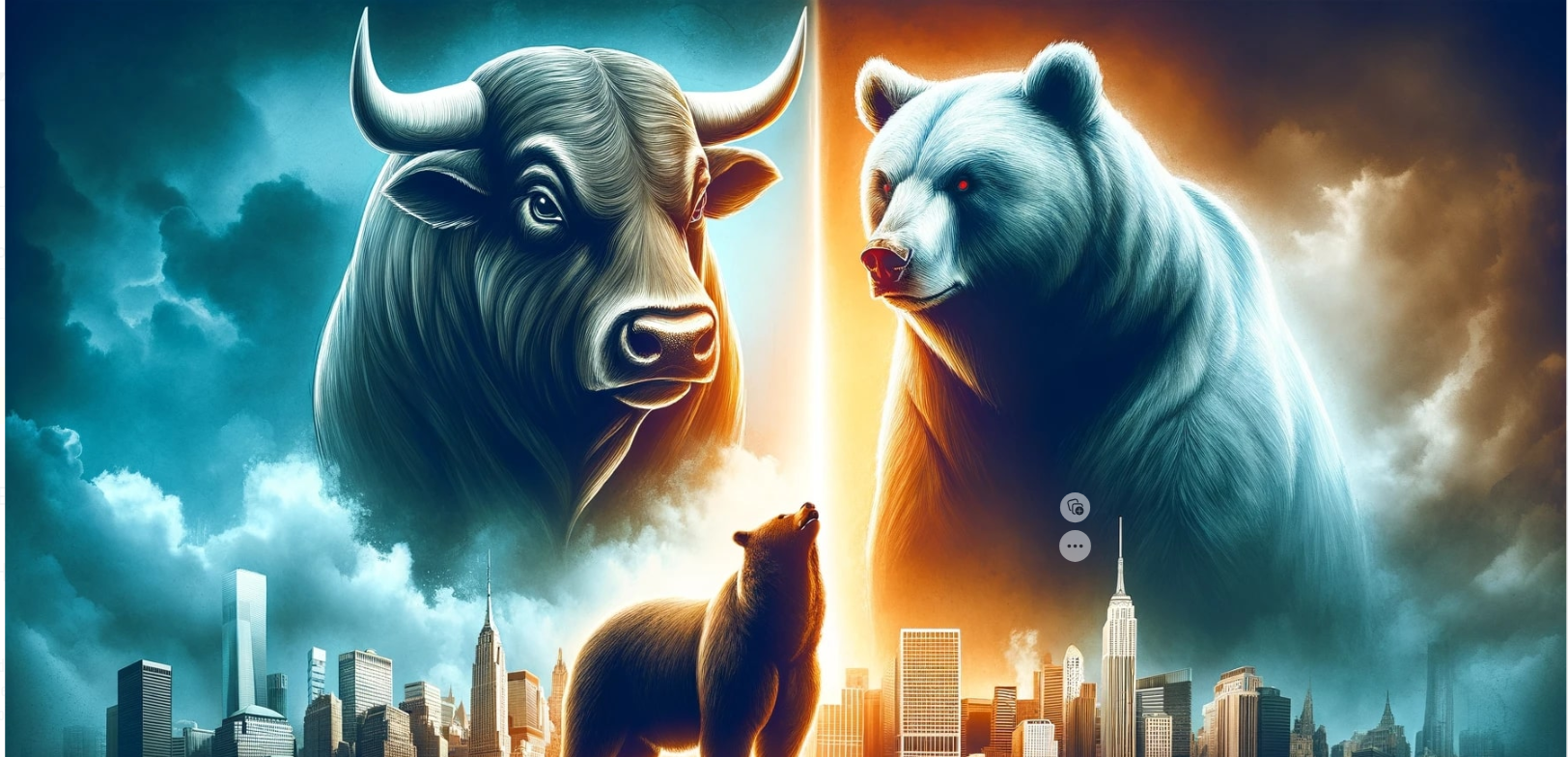 2/7/2024
5
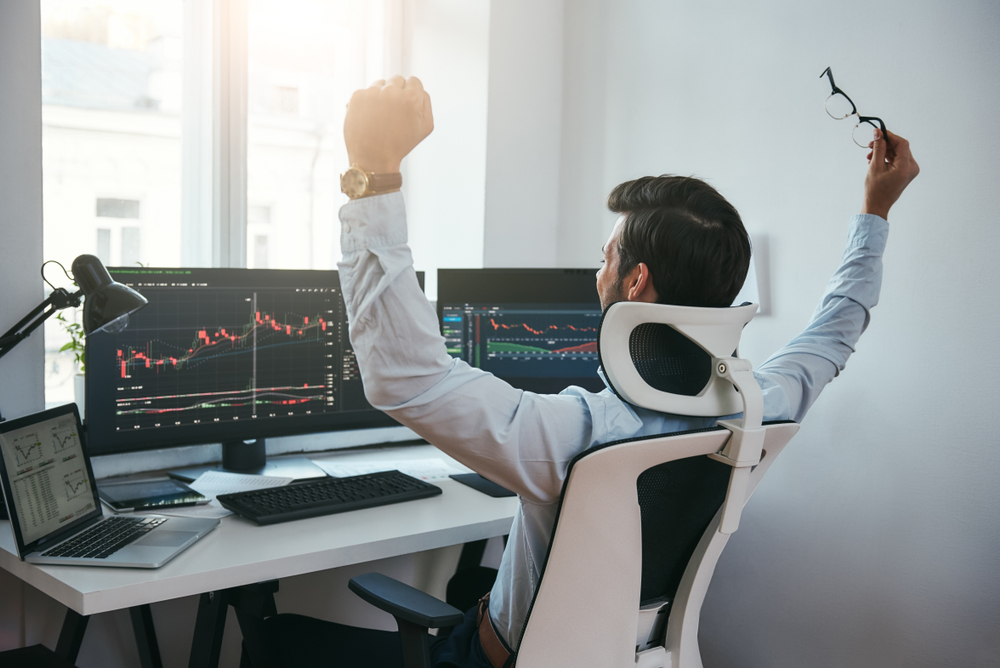 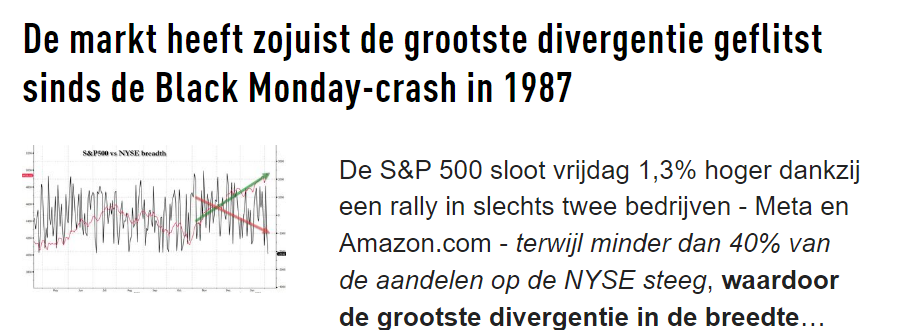 2/7/2024
6
Mexem=https://advisor.mexem.com/login
Of op kantoor,,,,most easy iedere week openen nieuwe klanten rekeningen!!
2/7/2024
7
Technische en fundamentele analyse van onze economie ;financiële wereld en
aandelen beurzen
5
2/7/2024
8
20/02/16
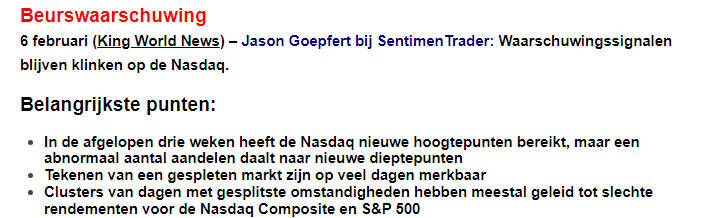 2/7/2024
9
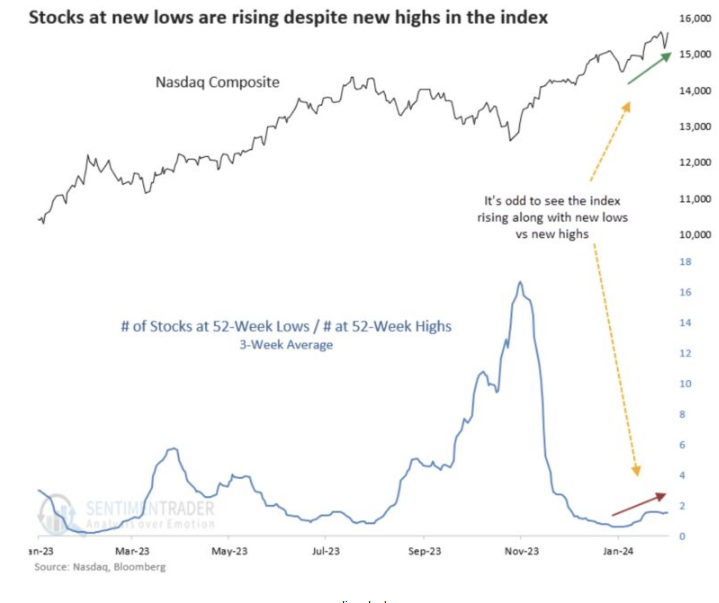 2/7/2024
10
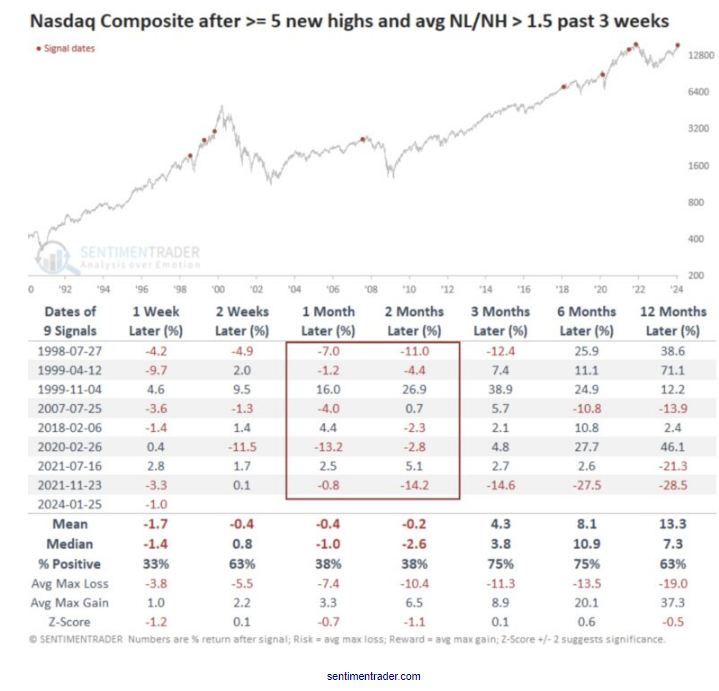 2/7/2024
11
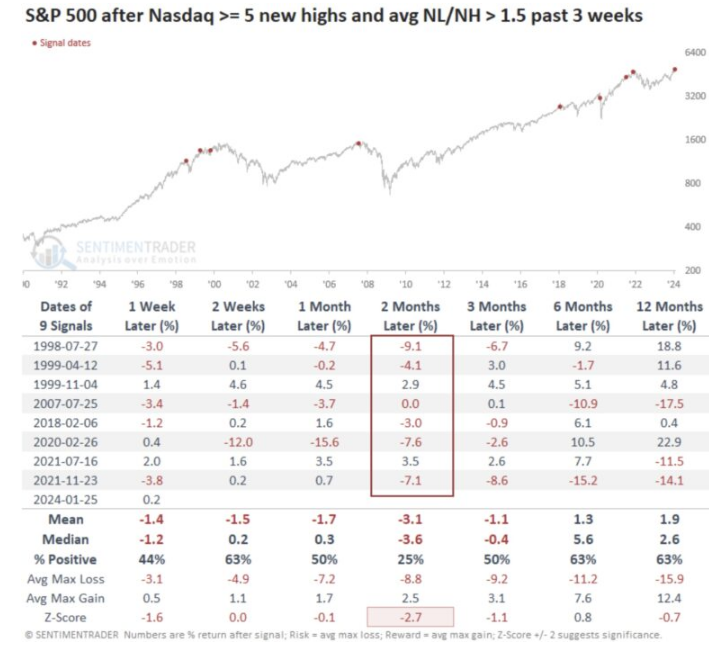 2/7/2024
12
2/7/2024
13
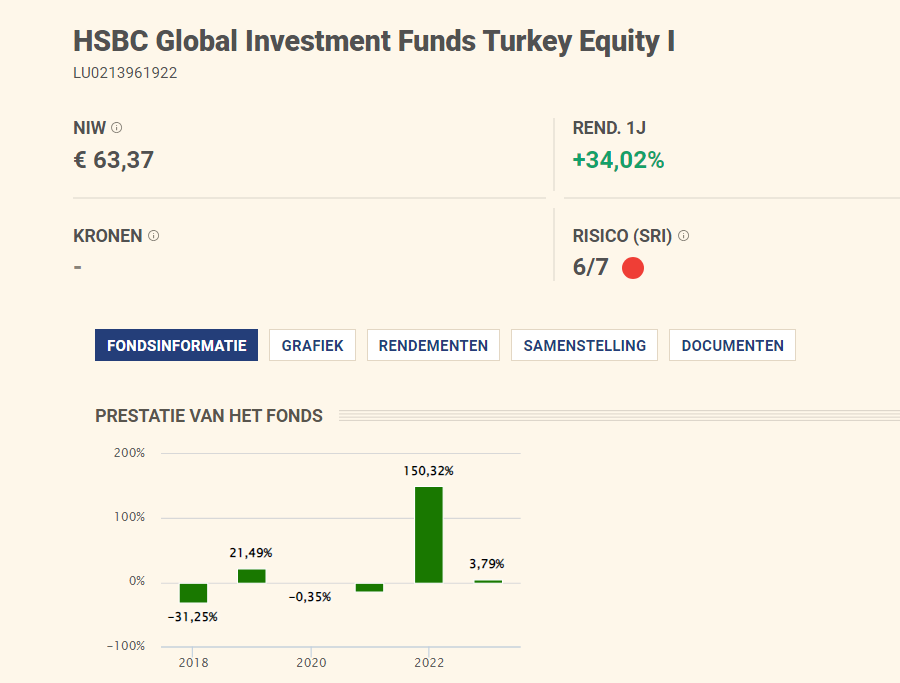 2/7/2024
14
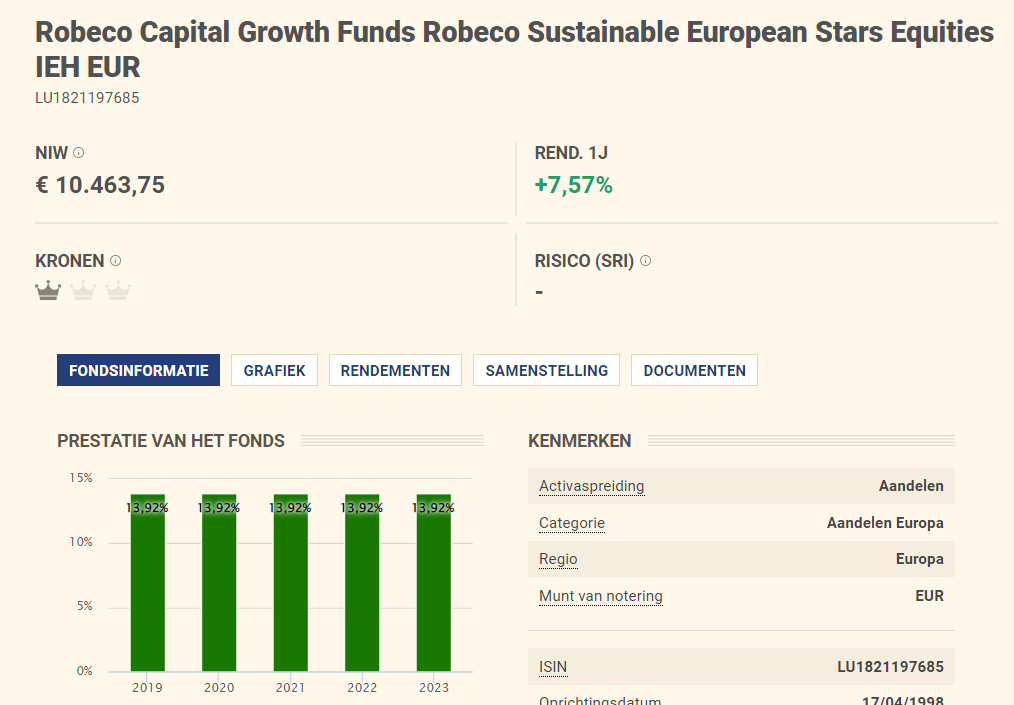 2/7/2024
15
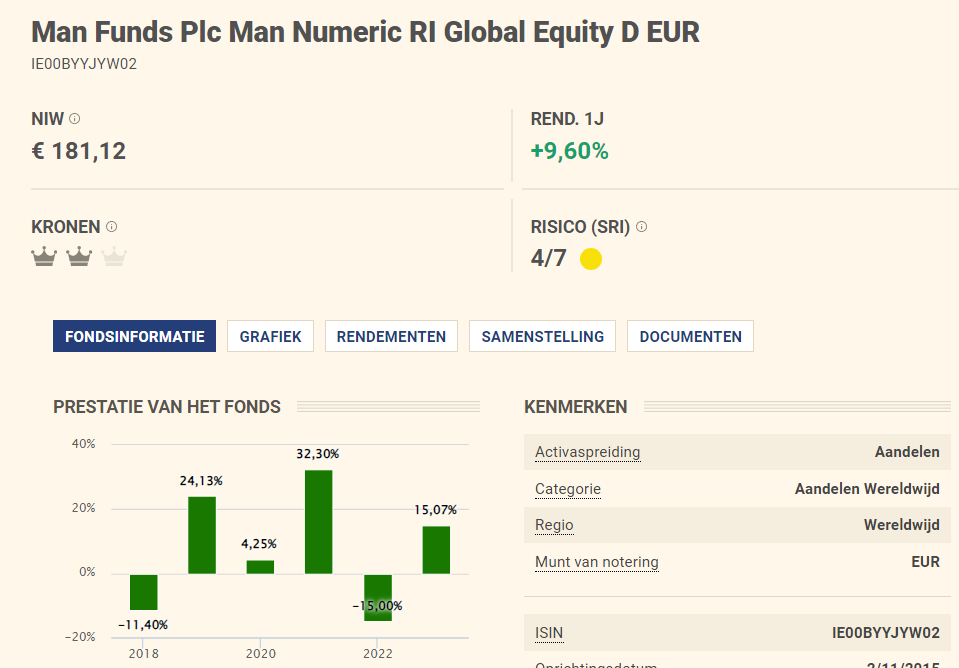 2/7/2024
16
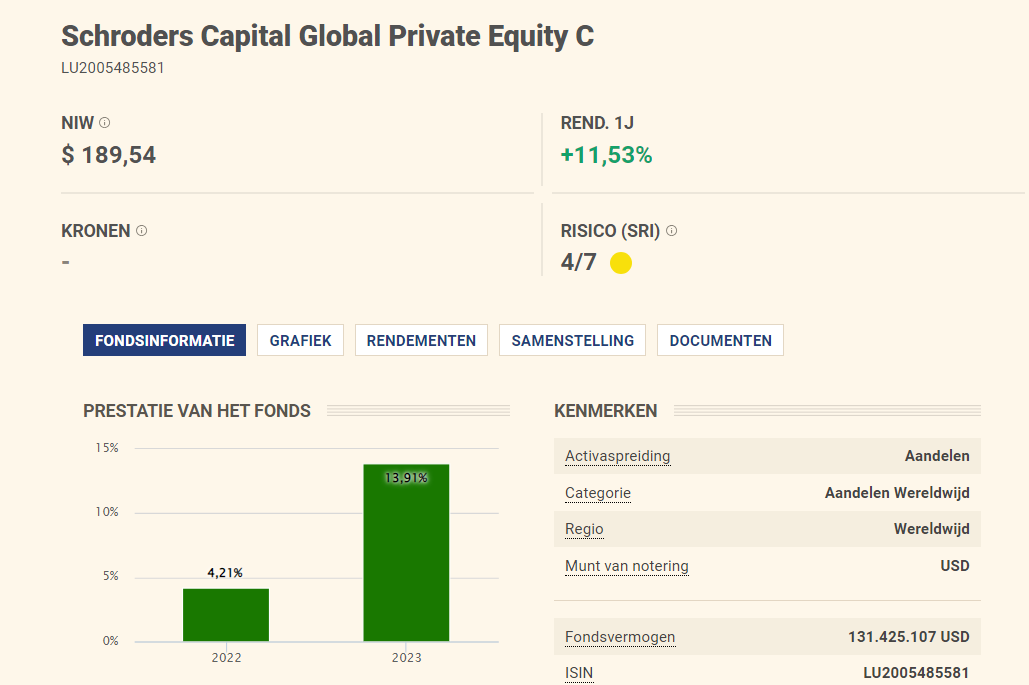 2/7/2024
17
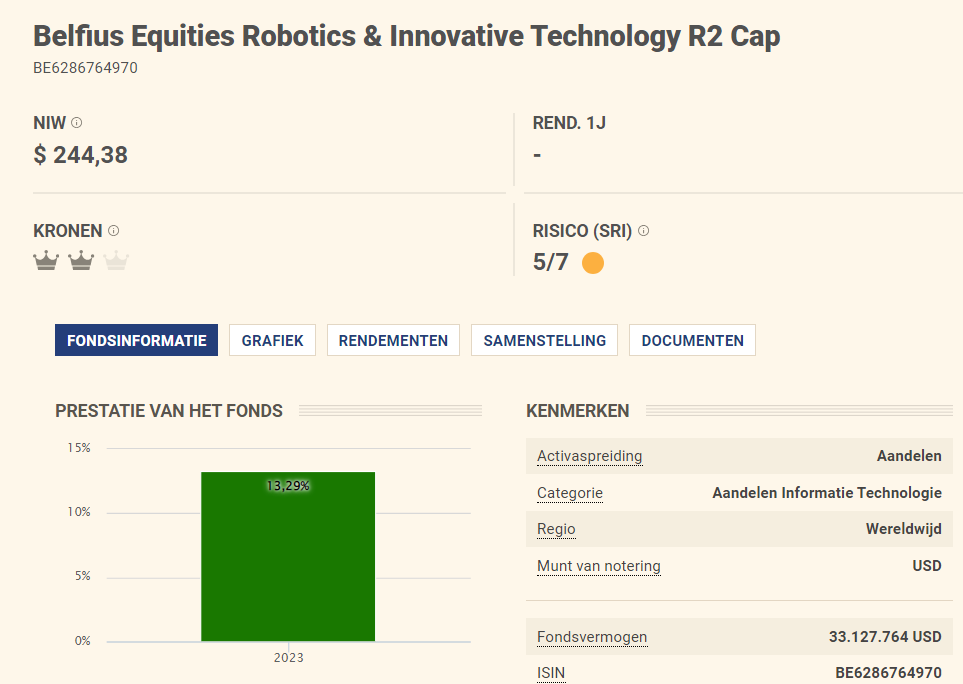 2/7/2024
18
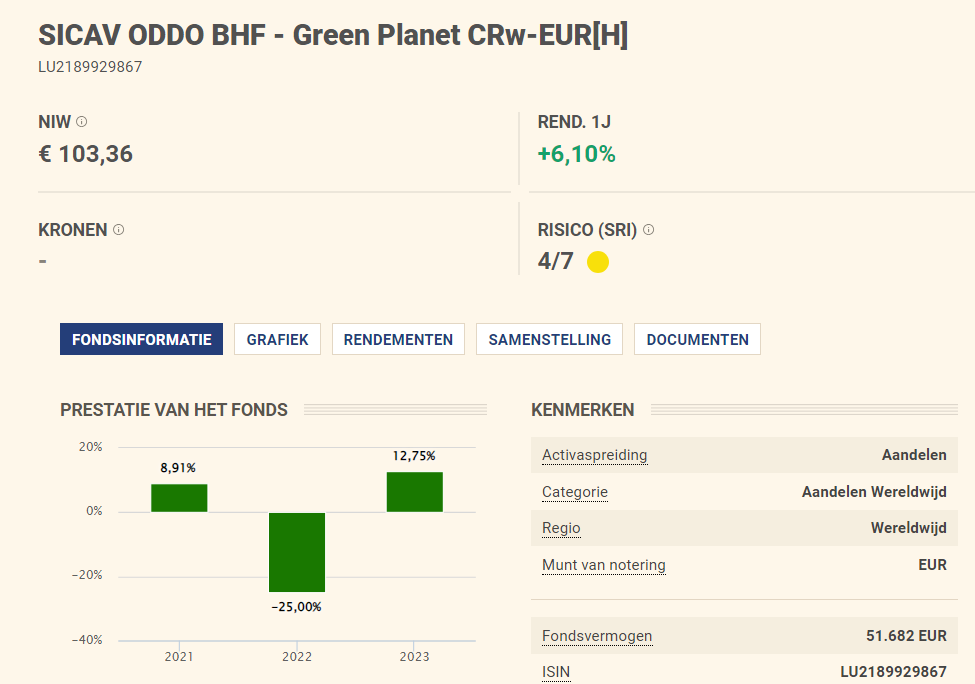 2/7/2024
19
Bedrijfsobligaties in €.
Selectie van emissie van euro-obligaties in verschillende munten
Courtasy by Goldwasser exchange ;luxembourg stock exchange
2/7/2024
20
18
20/02/16
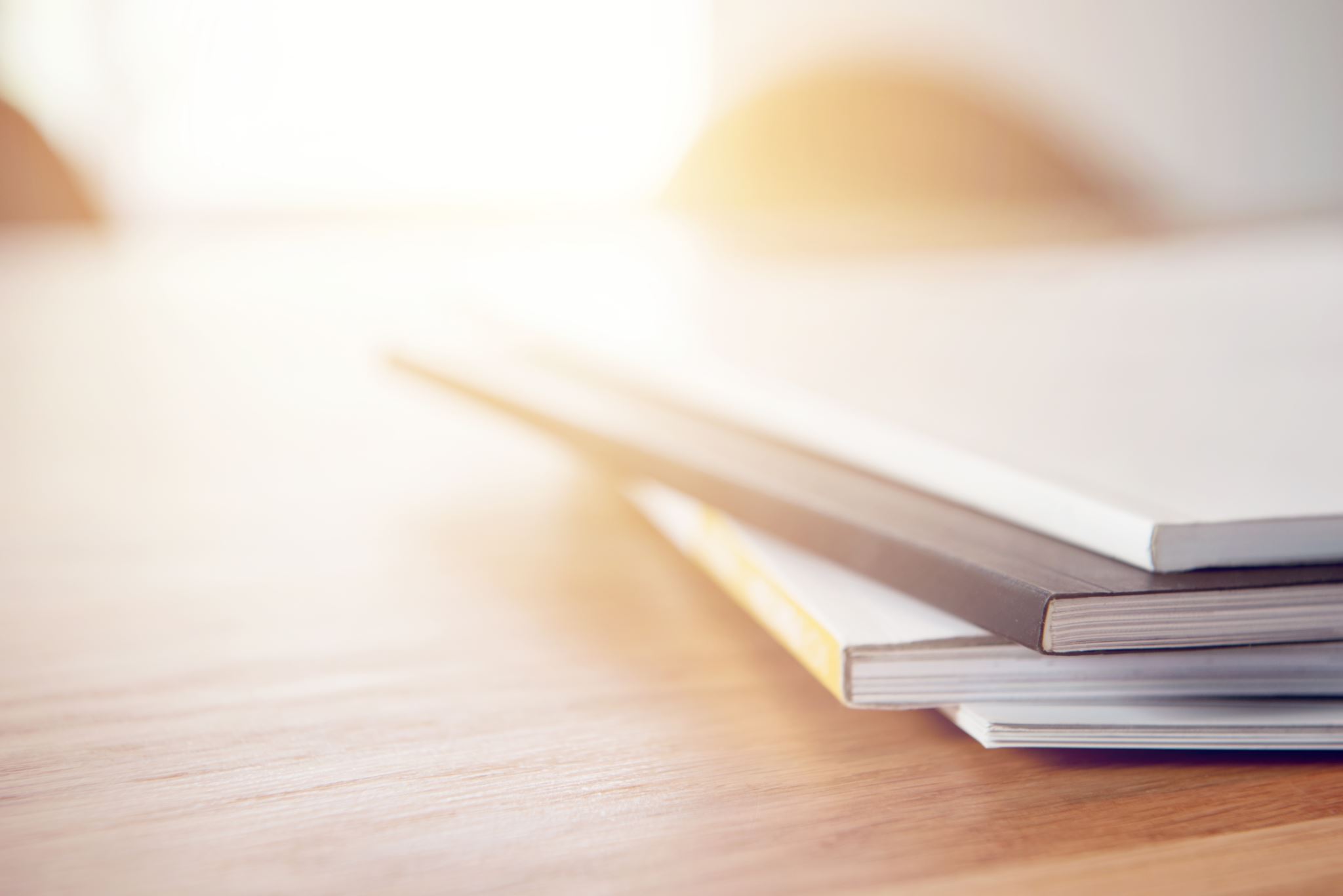 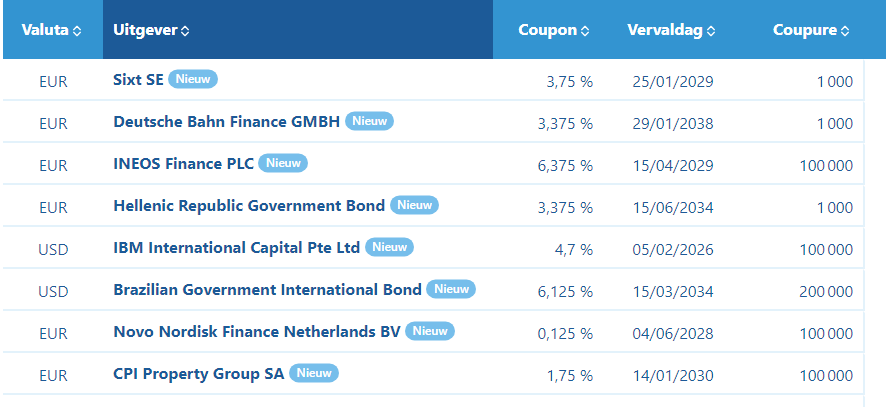 Alle informatie op kantoor
2/7/2024
21
Opgelet een koersdoel is een hypothetische cijfer dat wij naar voor
schuiven als streefdoel maar daarom niet altijd bereikt zal worden!!
Let op al uw aankopen en verkopen steeds te bespreken met je adviseur
2/7/2024
22
23
Beste aandelen op  usa beurzen
Dynamische beleggers
Onze koop-
signalen
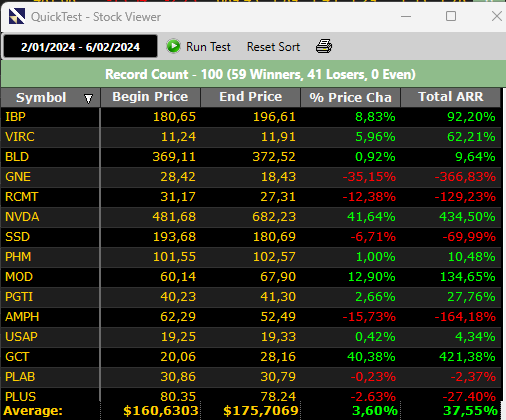 2/7/2024
23
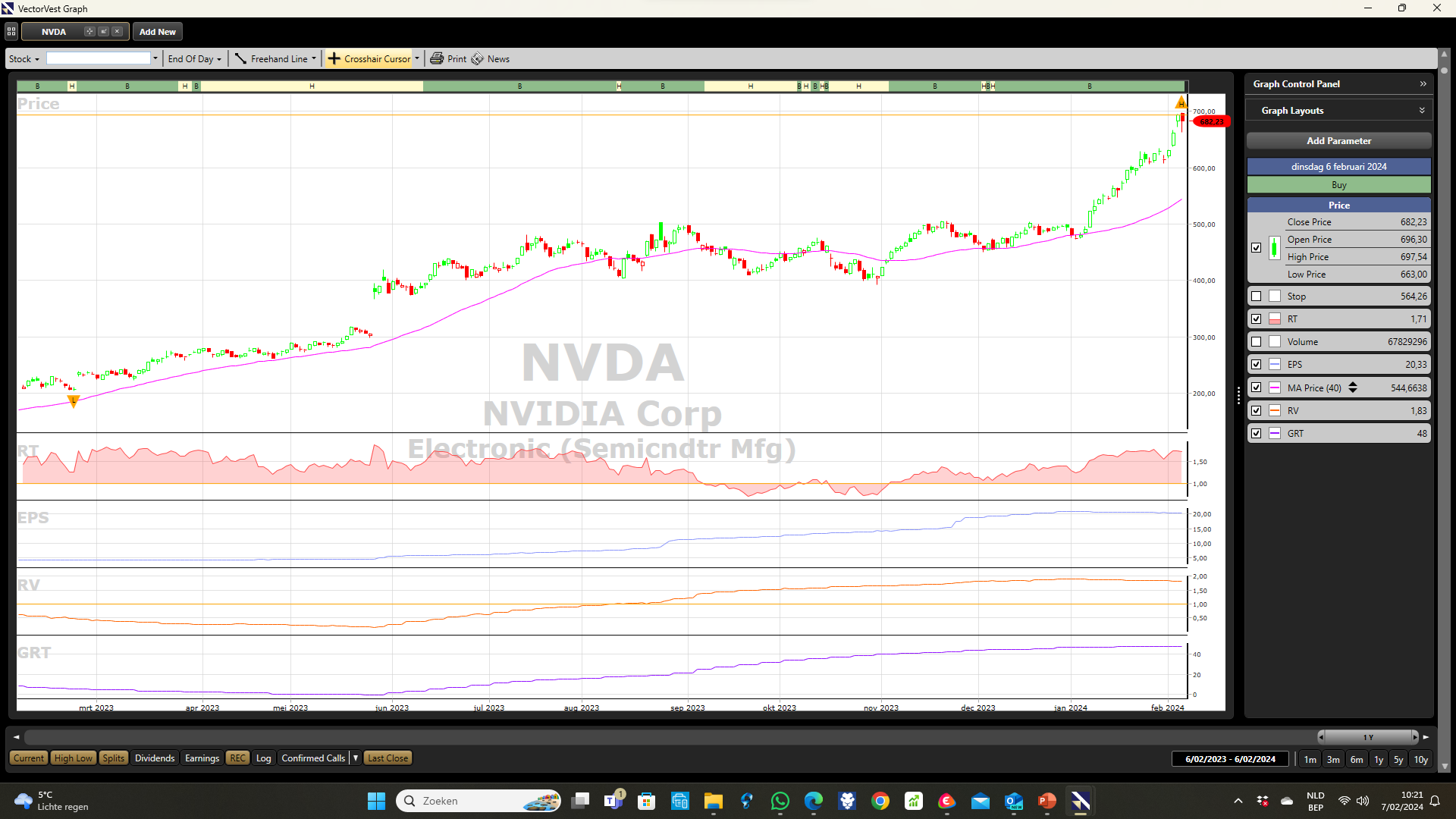 2/7/2024
24
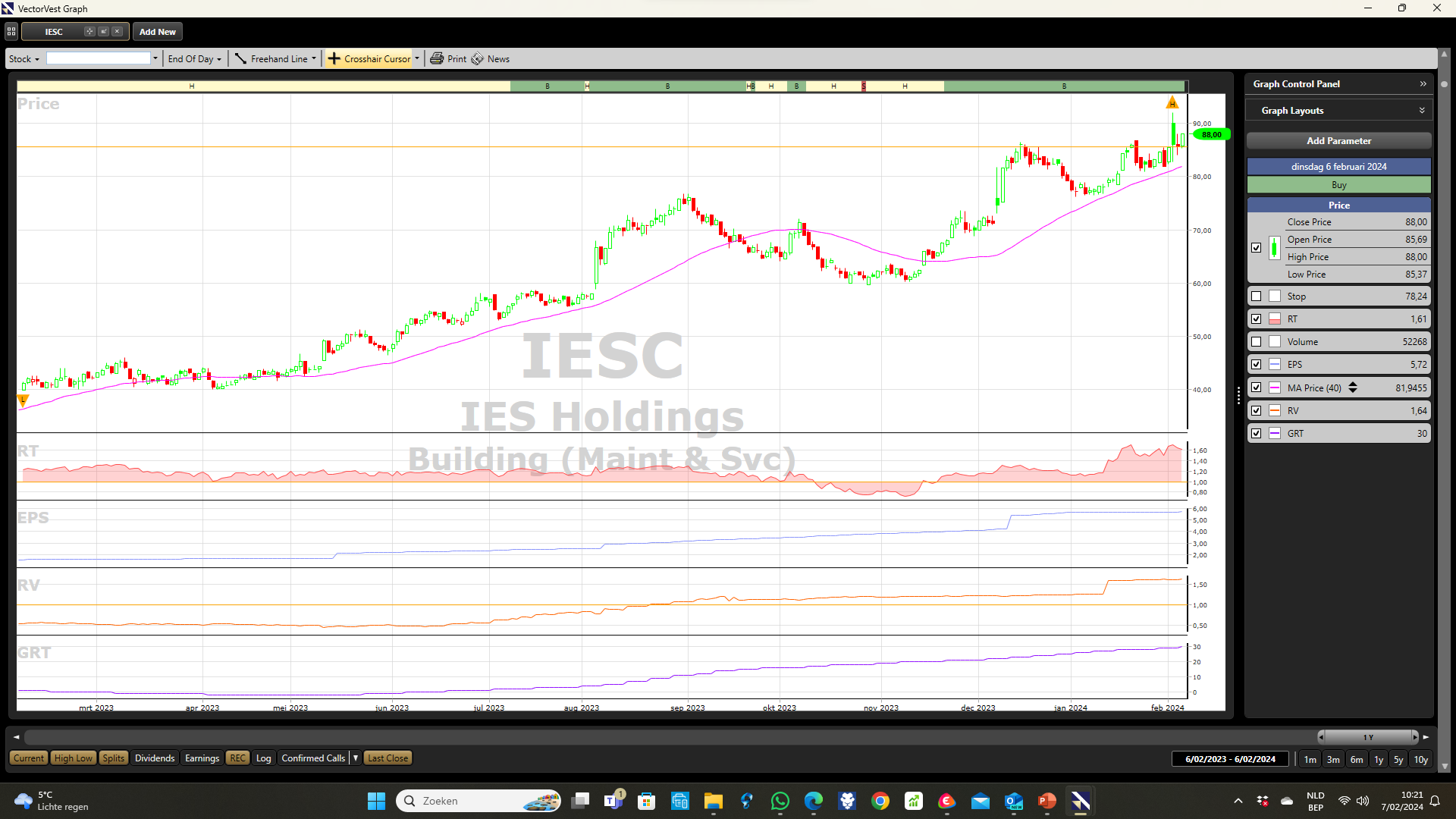 2/7/2024
25
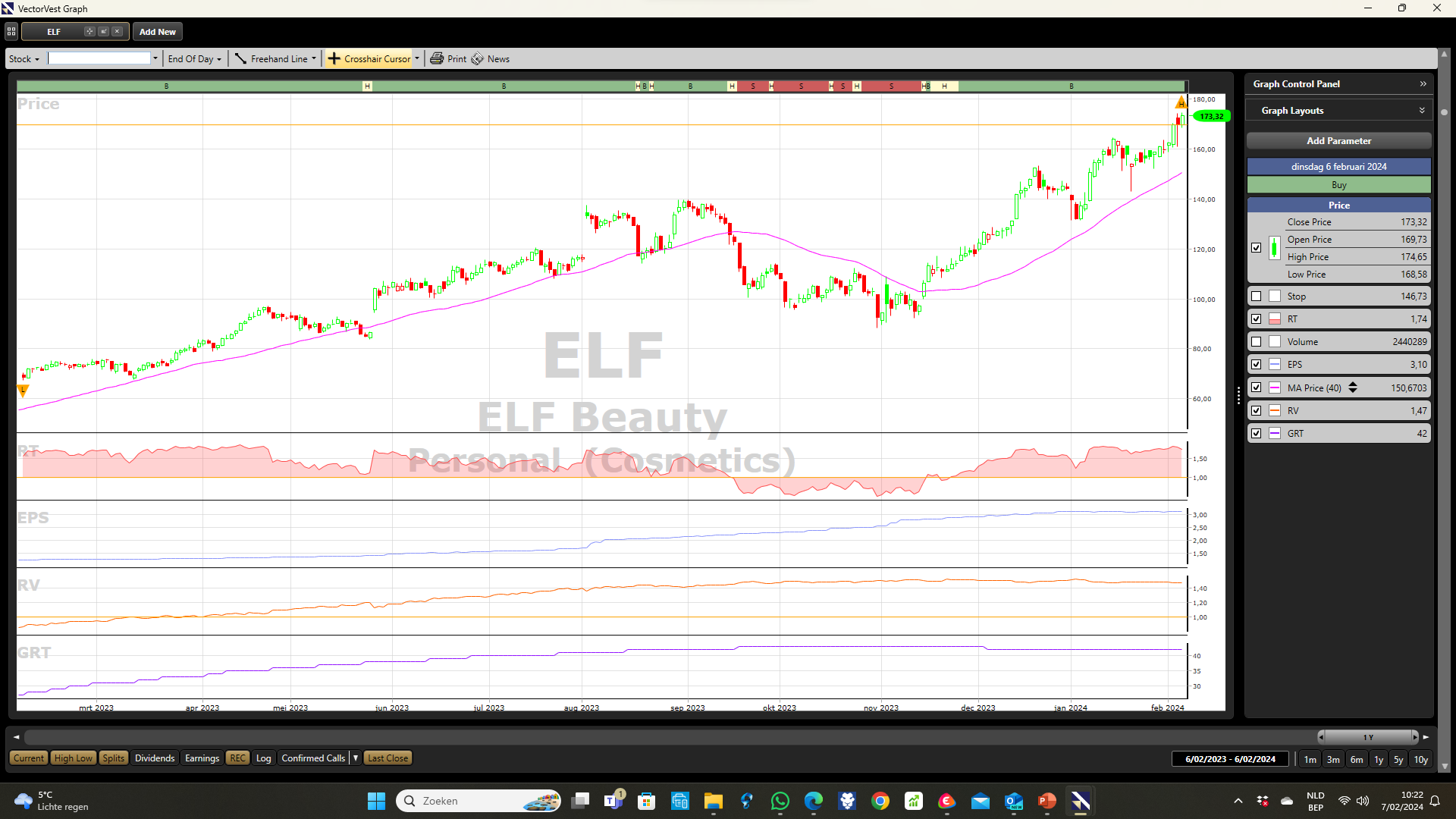 2/7/2024
26
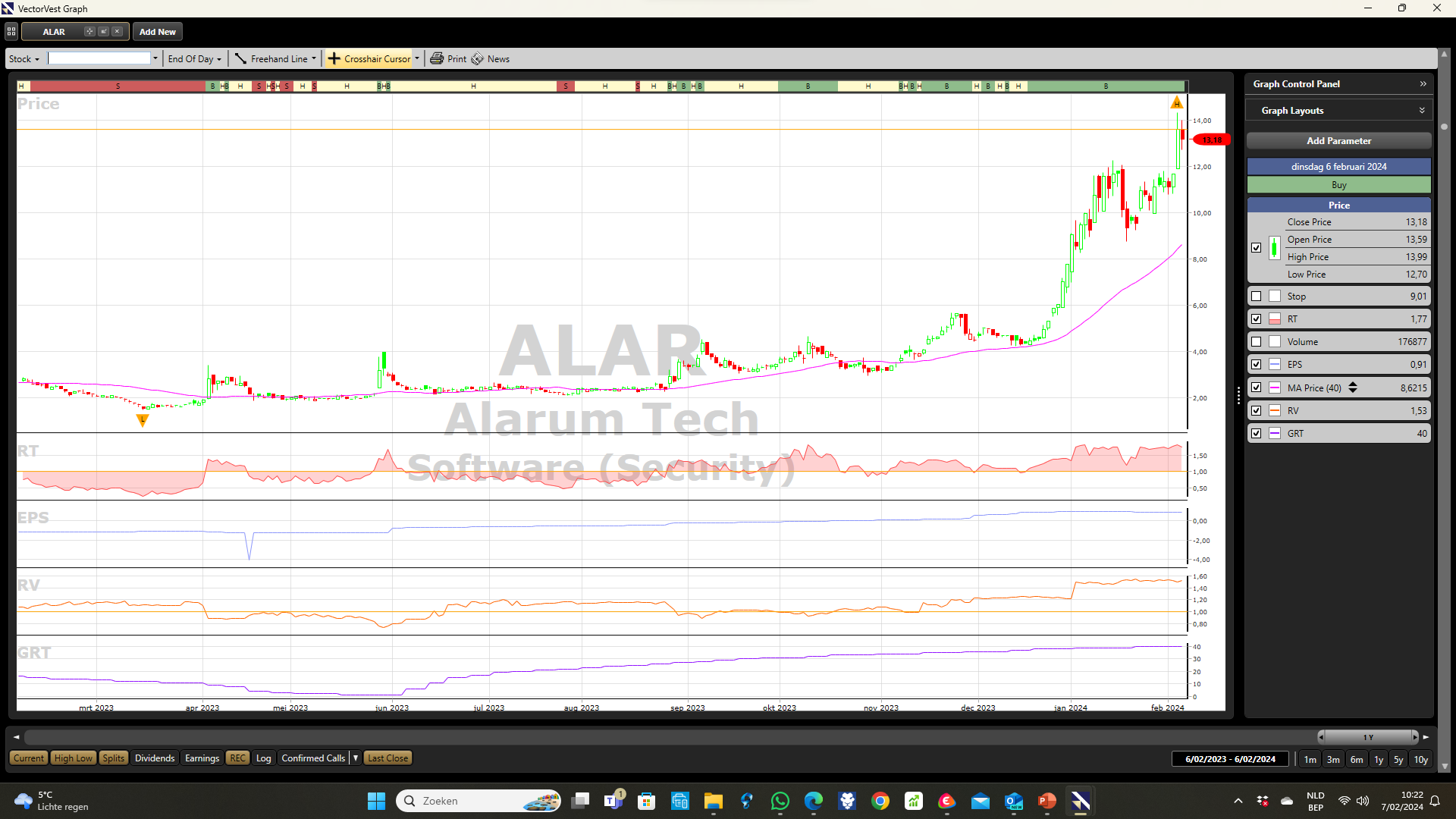 2/7/2024
27
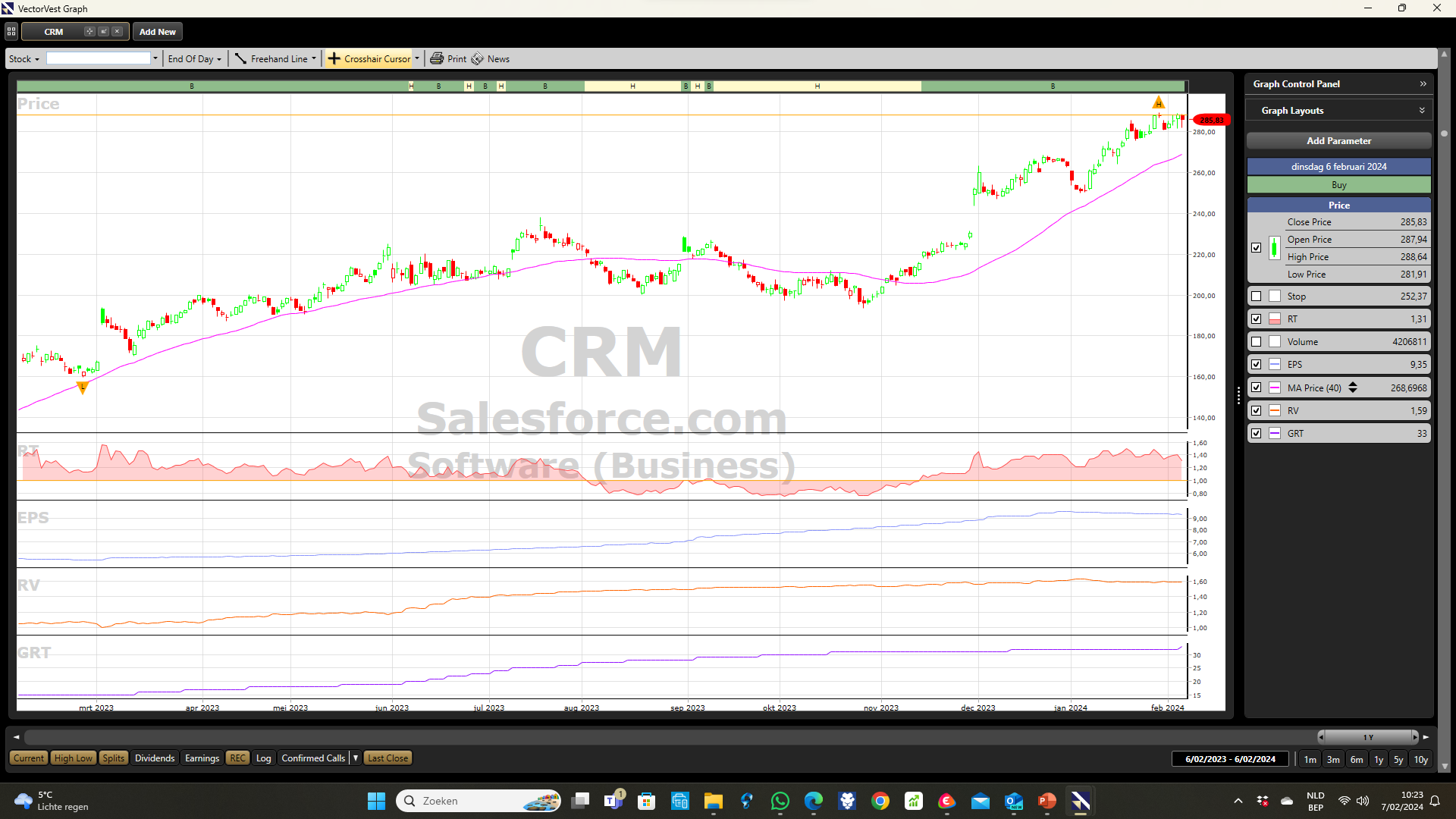 2/7/2024
28
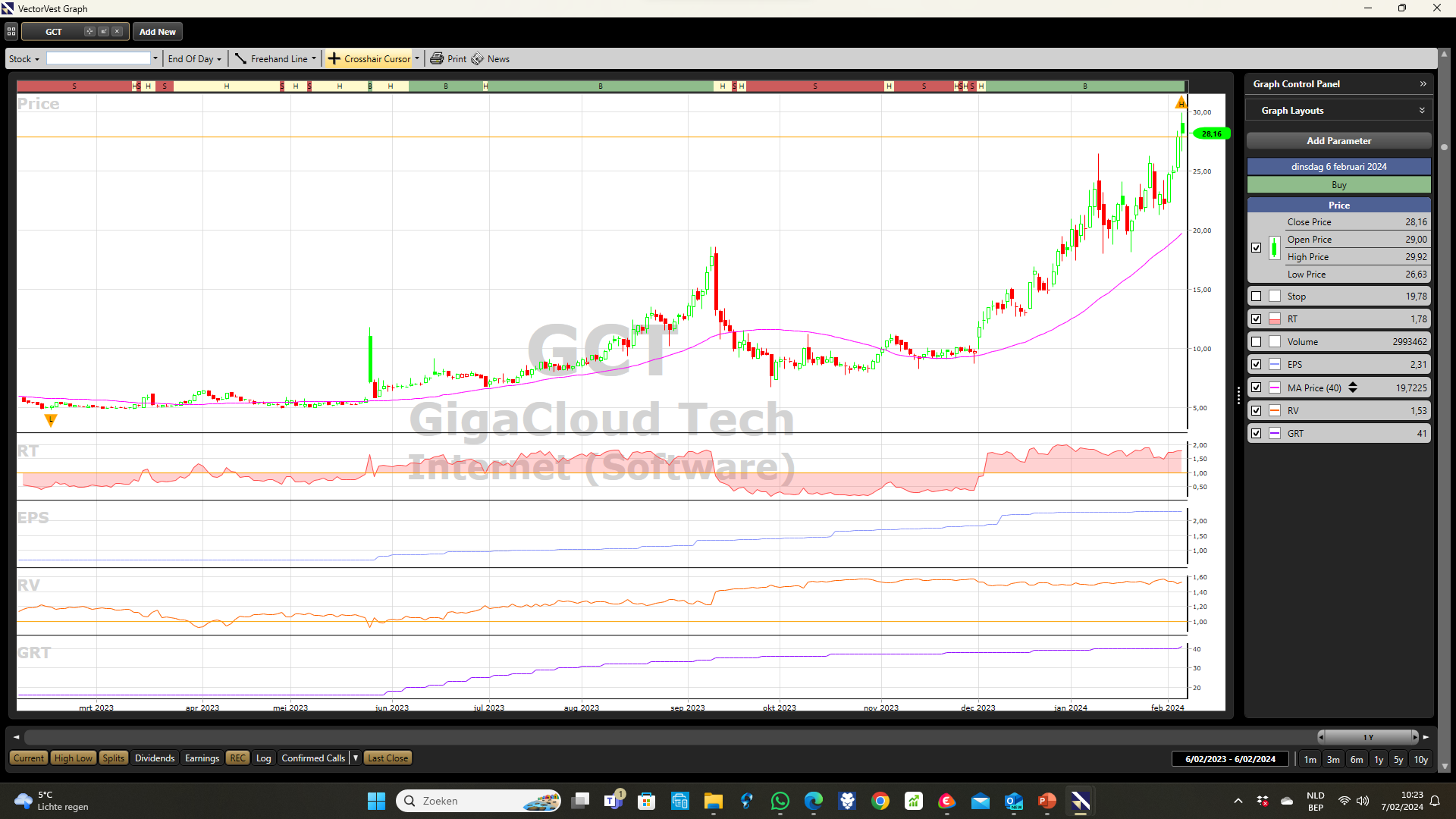 2/7/2024
29
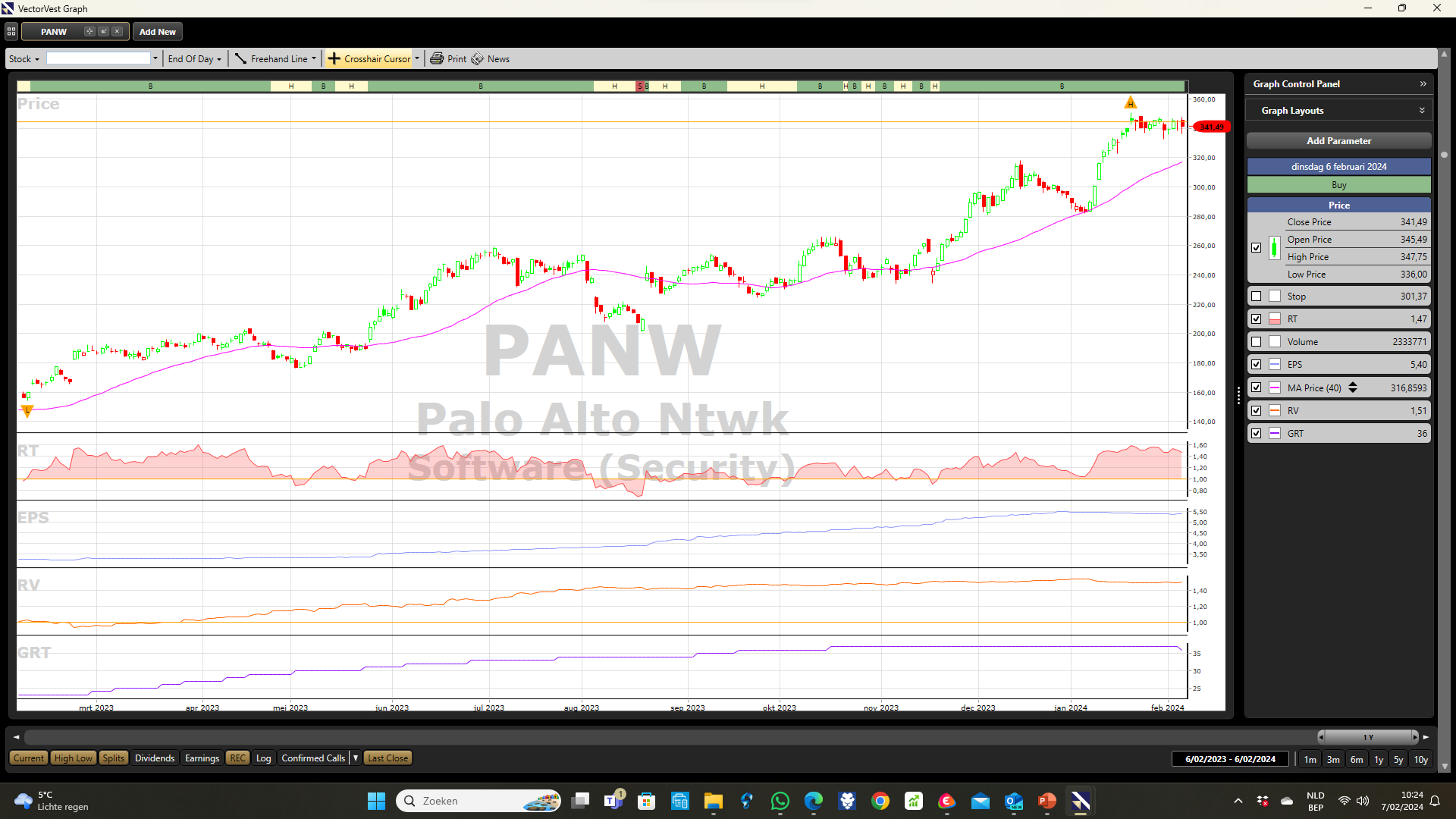 2/7/2024
30
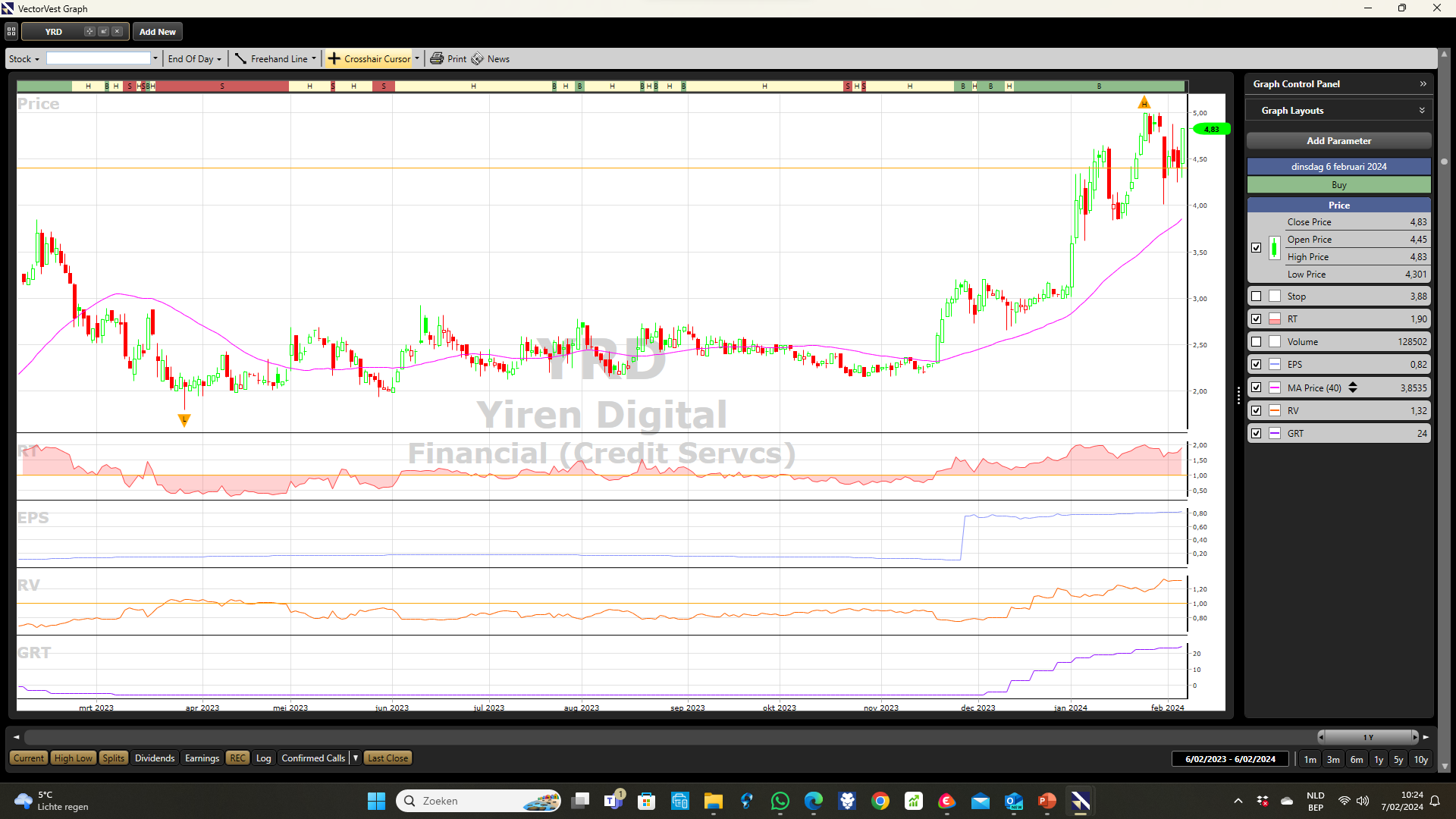 2/7/2024
31
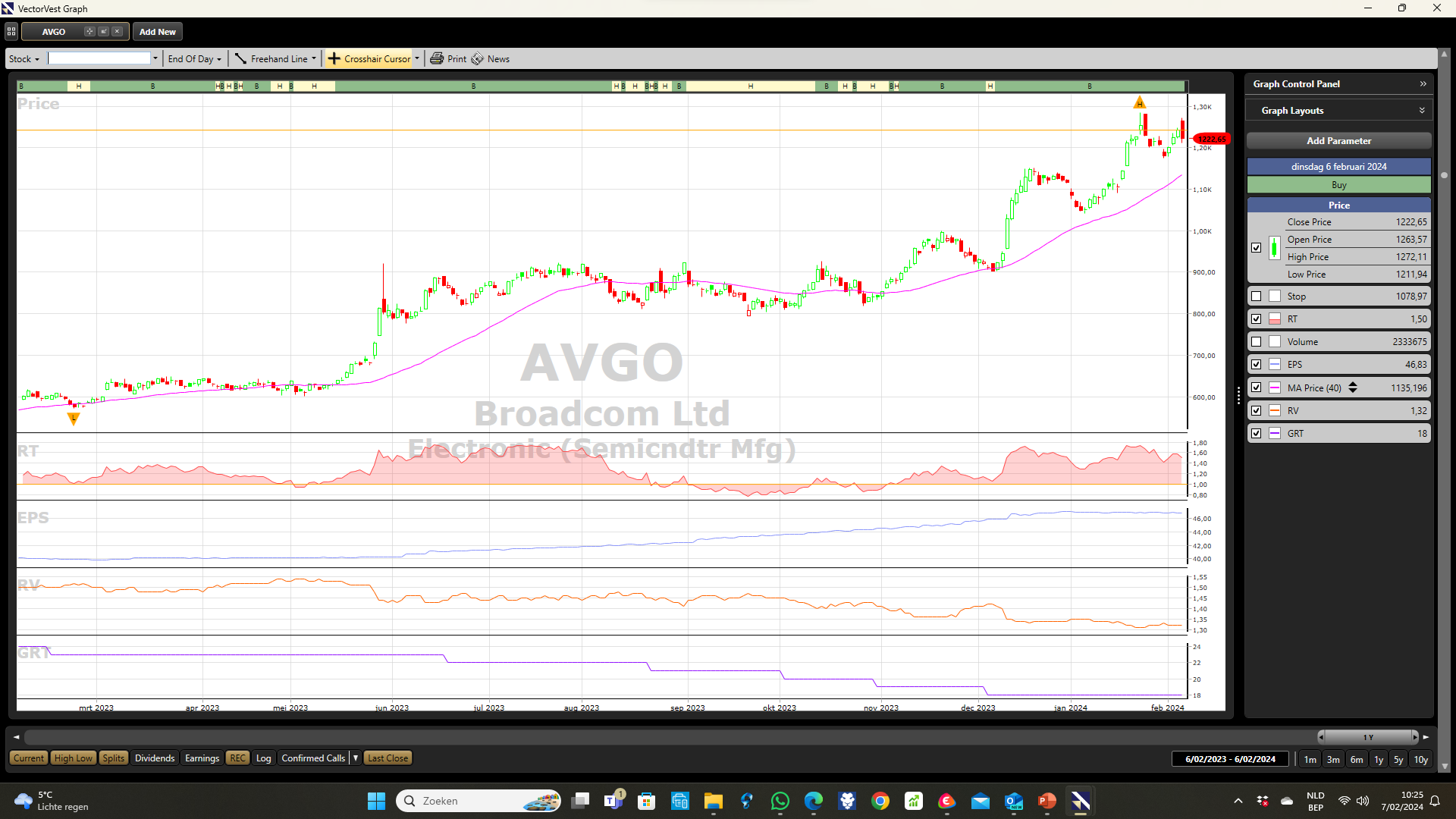 2/7/2024
32
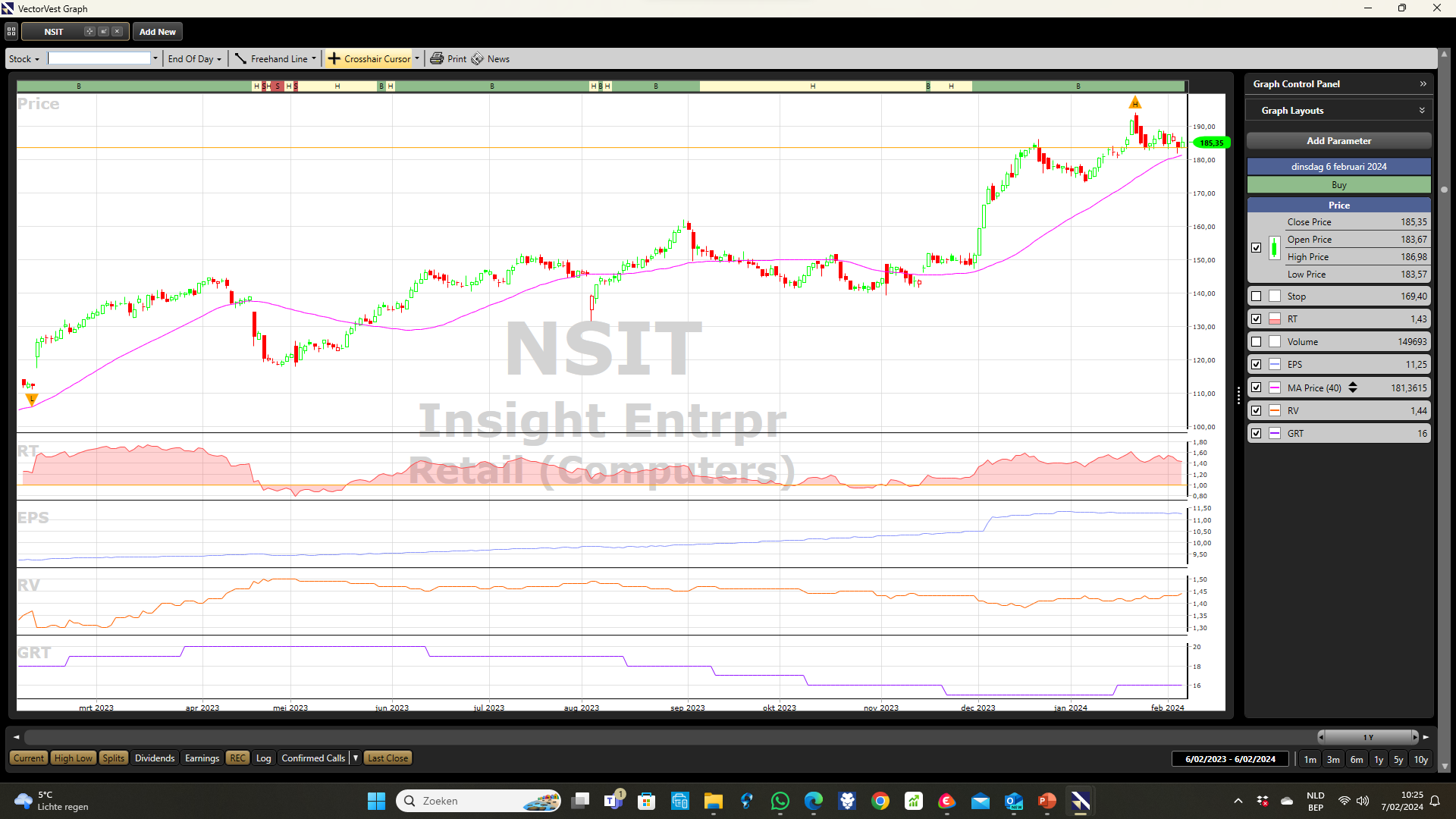 2/7/2024
33
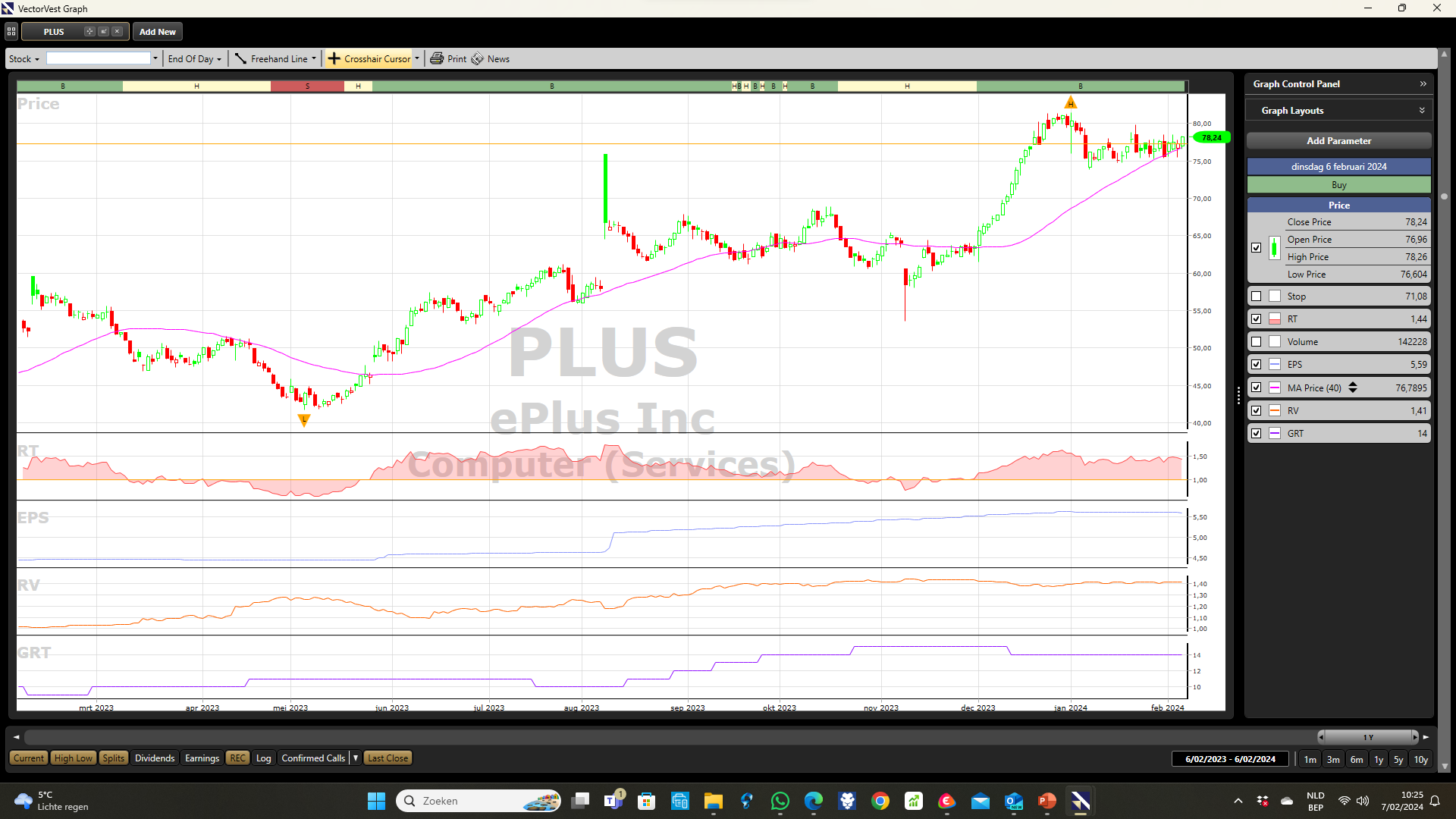 2/7/2024
34
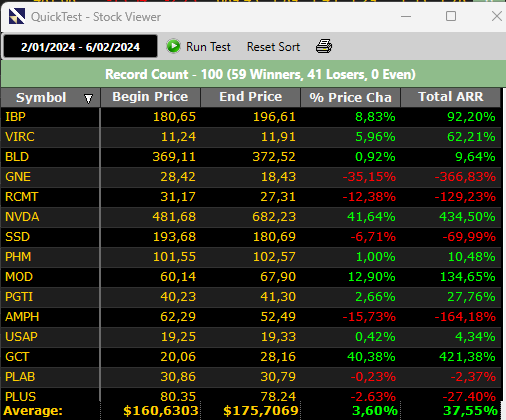 Kijk wat ons systeem vorige zou opgebracht hebben
35
2/7/2024
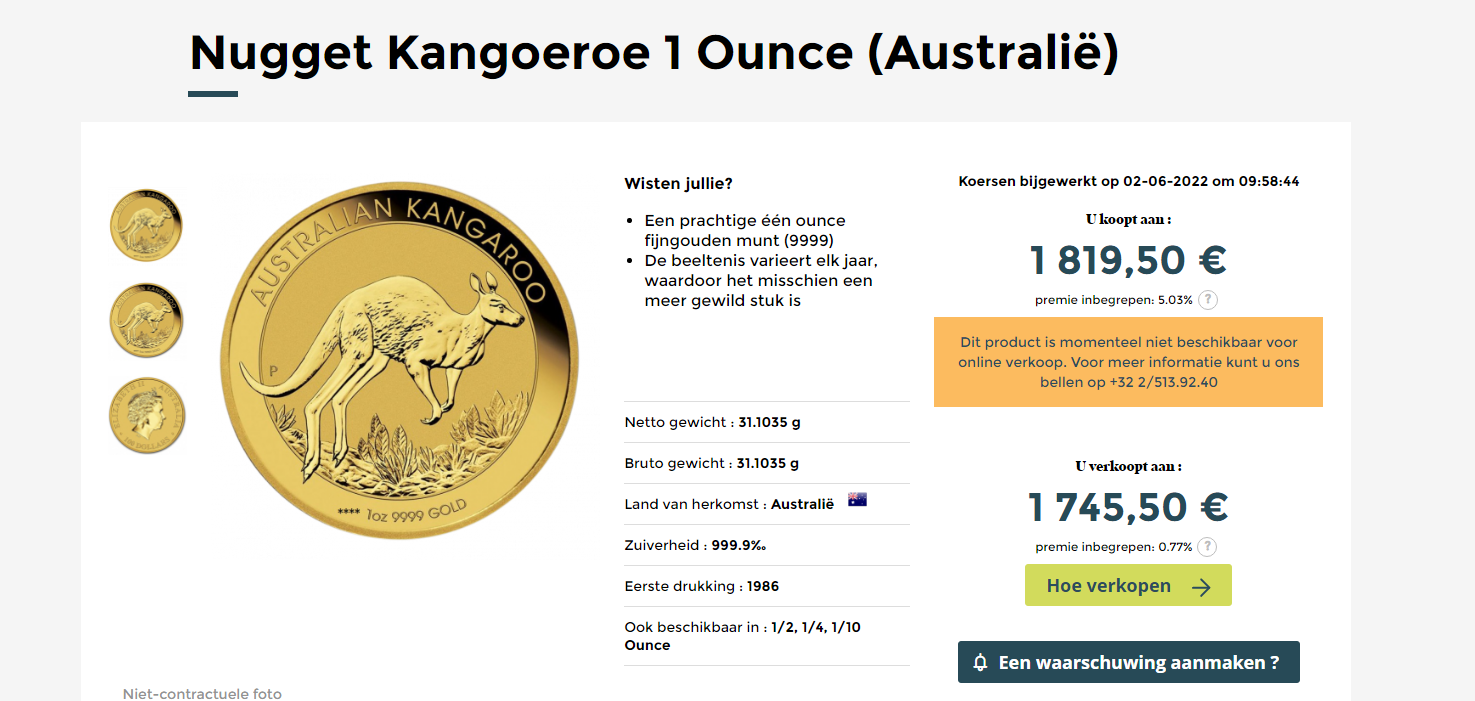 Markt is in verkoopzone dus zeker niet kopen op usa
2/7/2024
36
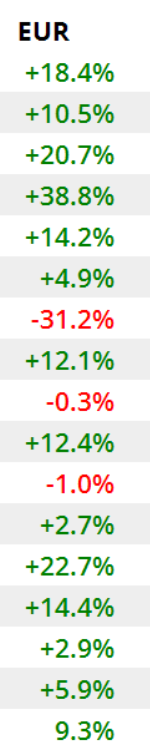 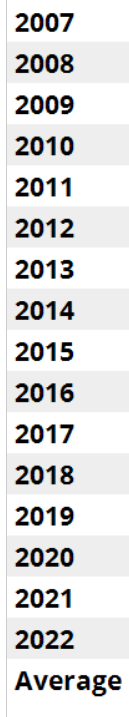 HOE KAN MEN ZICH BESCHERMEN TEGEN DEFLATIE OF KOOPKRACHTCRASH ??
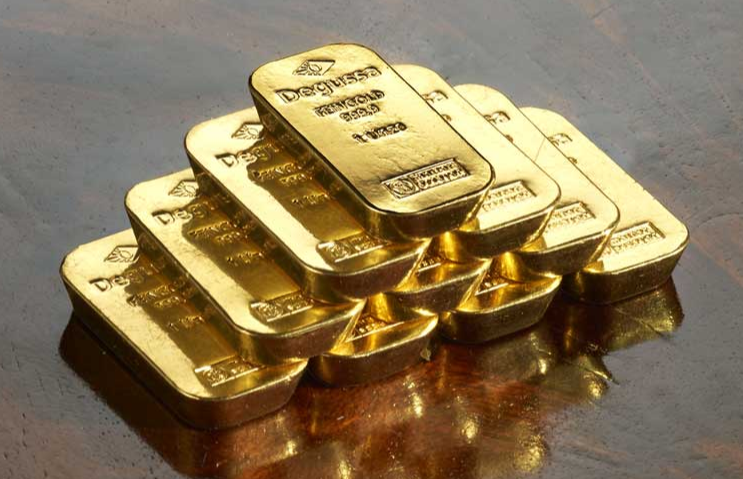 37
2/7/2024
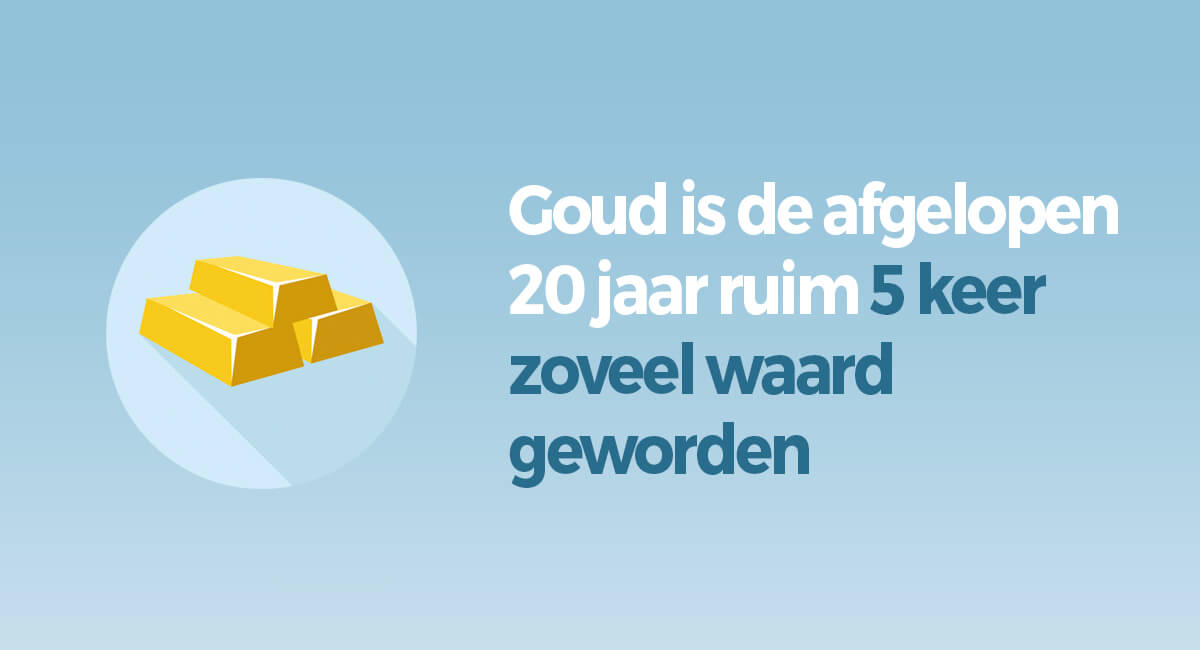 Je kan reeds in goud beleggen vanaf 400 €
38
2/7/2024